МУНИЦИПАЛЬНОЕ БЮДЖЕТНОЕ ОБЩЕОБРАЗОВАТЕЛЬНОЕ УЧРЕЖДЕНИЕ ТАЦИНСКАЯ СРЕДНЯЯ ОБЩЕОБРАЗОВАТЕЛЬНАЯ ШКОЛА №3МБОУ ТСОШ №3
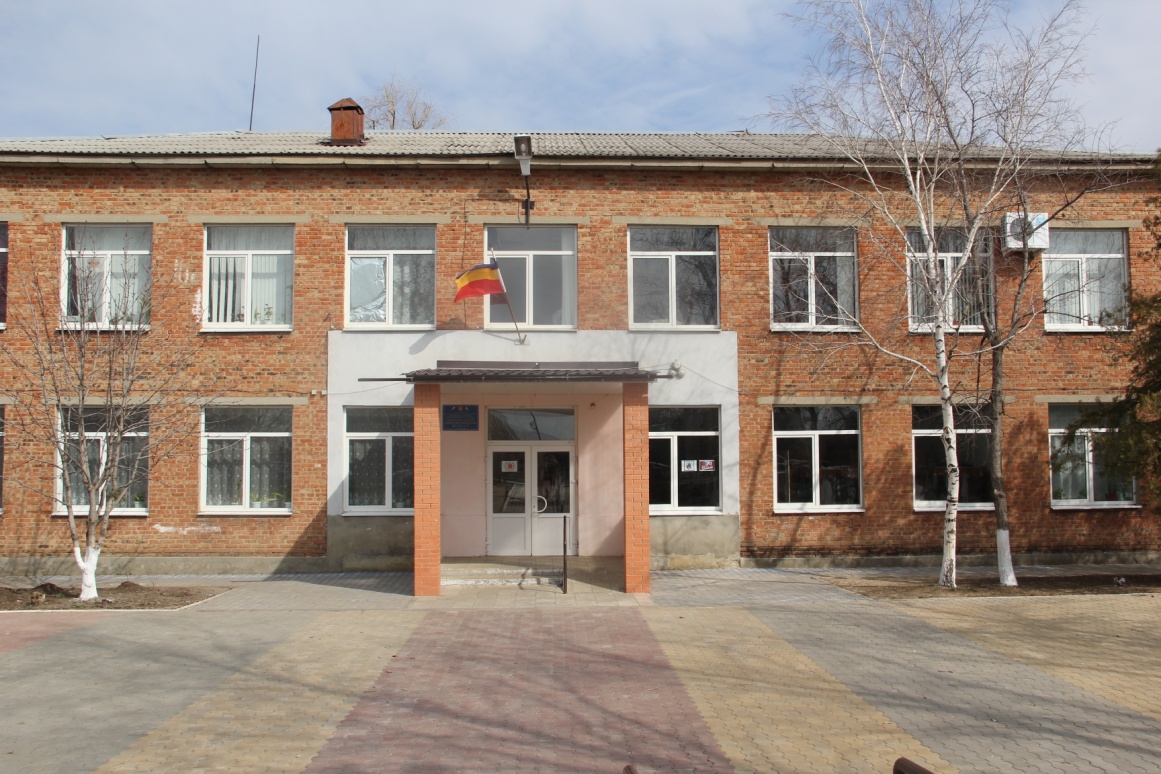 Основана в 1972 году.
347061 Ростовская обл. ст.Тацинская
ул. Октябрьская, 131
http://school3.obr-tacin.ru
тел. 8(86397) 3-04-18 mirnovschool@bk.ru
В соответствии с паспортом доступности объект социальной инфраструктуры МБОУ Тацинская СОШ №3 расположен по адресу: Ростовская область, 
	 Тацинский район,
	 ст. Тацинская, 
	 ул. Октябрьская, 131
Это отдельно стоящее 2-х этажное здание, построенное в 1972 году, общей площадью 2435,8 м2 и земельным участком 23424,0 м2 . 
Капитальный ремонт здания произведен в 2007 году.
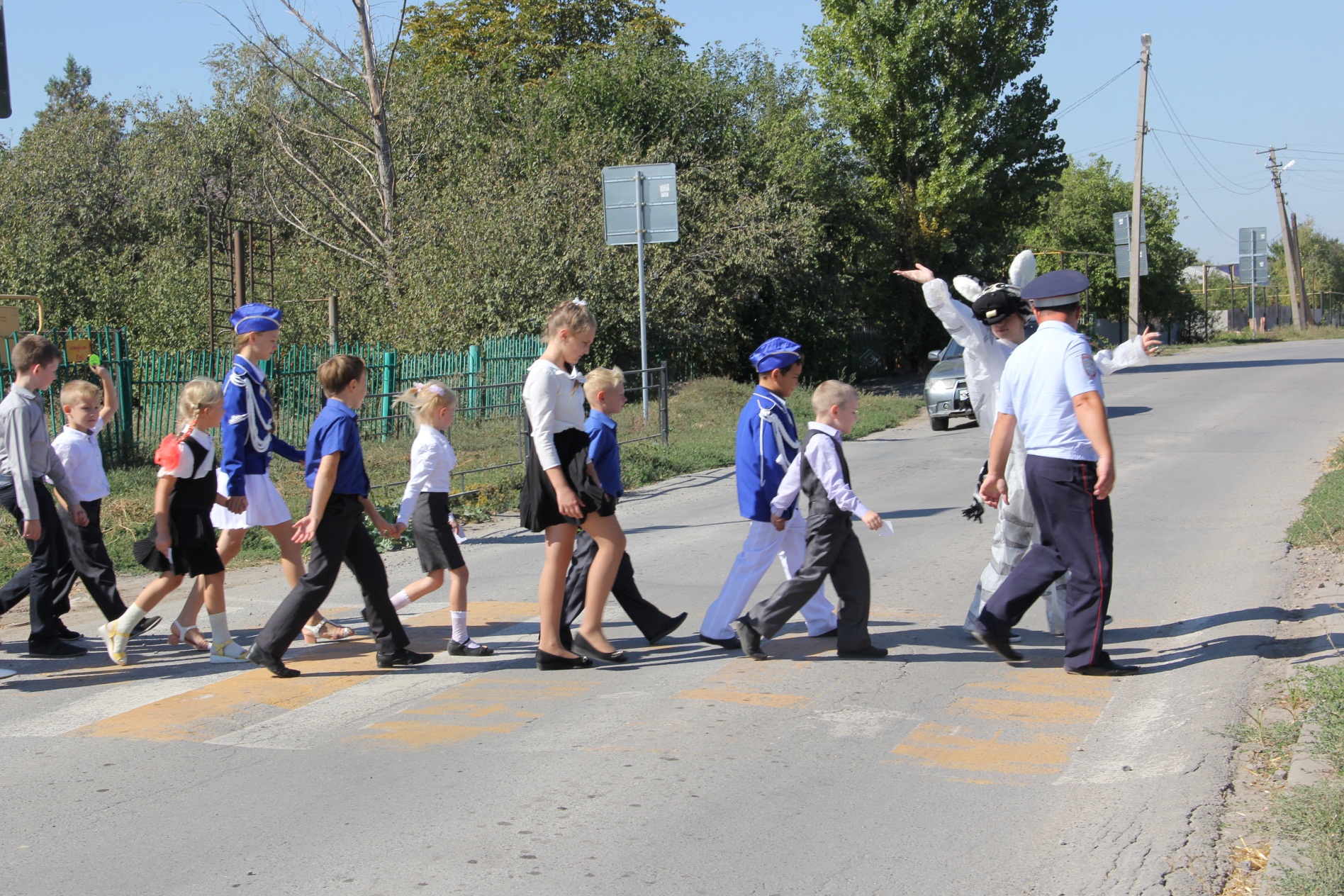 Имеется выделенная от проезжей части пешеходная дорожка. Возле школы оборудован пешеходный переход, обозначенный дорожными знаками и мигающим светофором желтого цвета, а также искусственные неровности.
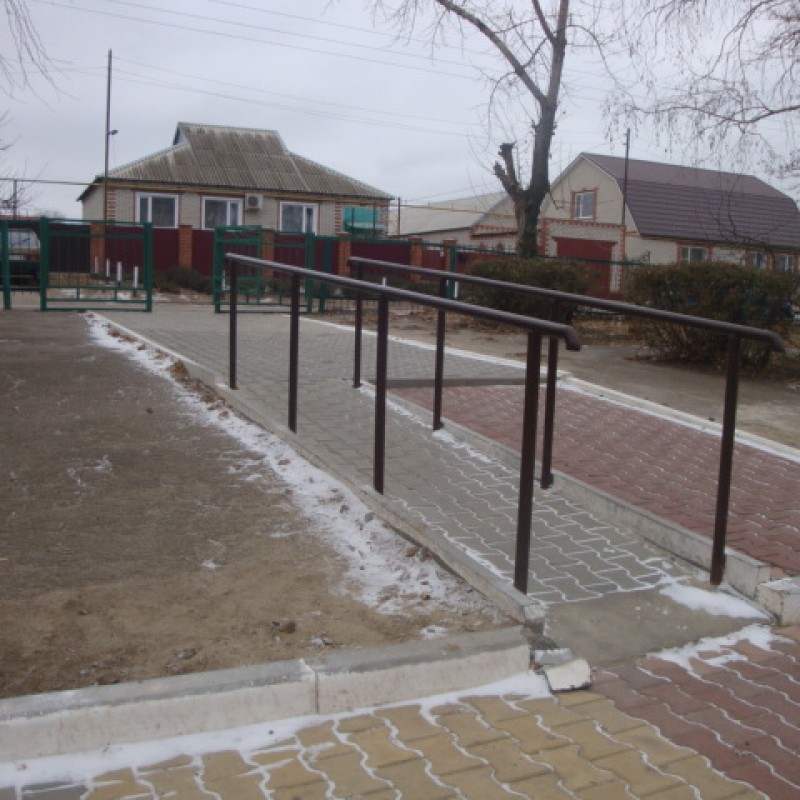 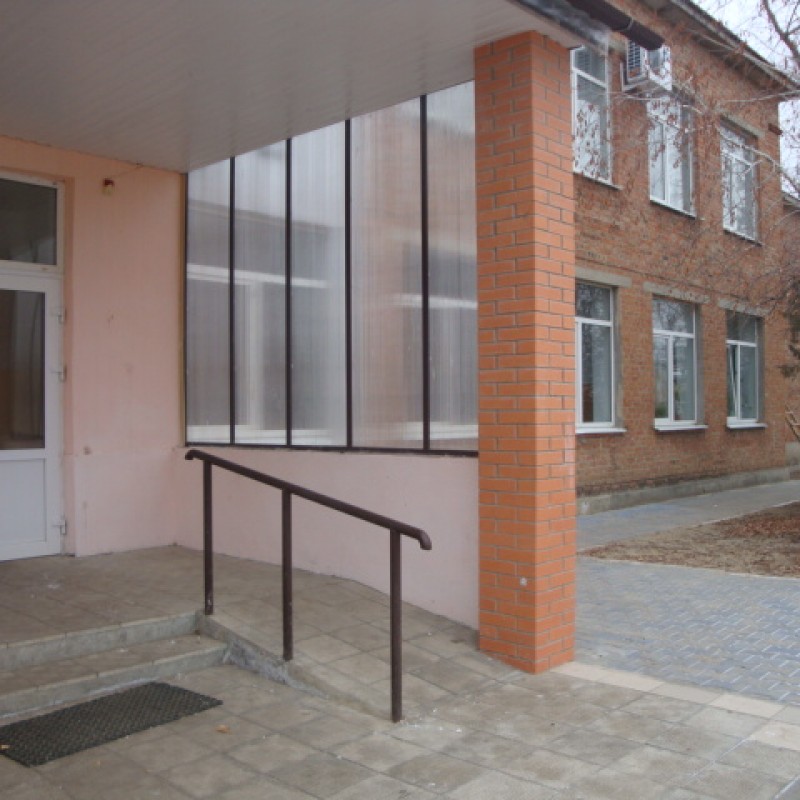 Территория, прилегающая к зданию, имеет пандус и съезды. При входе в здание имеются пандусы для инвалидов-колясочников. В школе смонтированы широкие двухстворчатые входные двери, широкие двери в классах.
В случаях, когда требуется переехать на инвалидной коляске через иные небольшие препятствия,  имеется пандус раздвижной телескопический «Рампа». 

Для оказания помощи людям с ограниченными двигательными способностями для подъема и спуска на лестничных маршах имеется гусеничный подъемник «SHERPA» № 902.
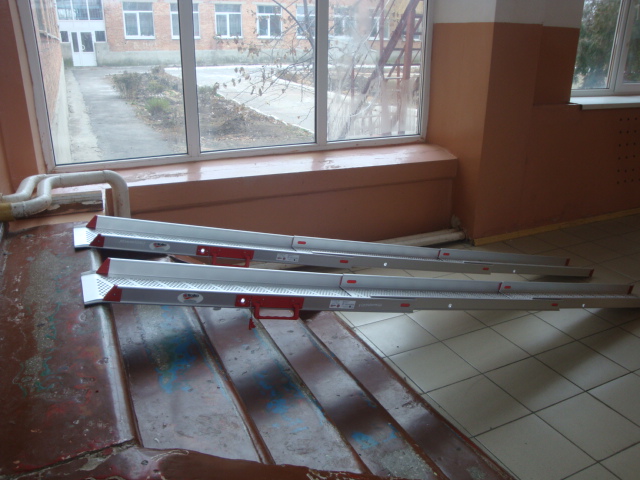 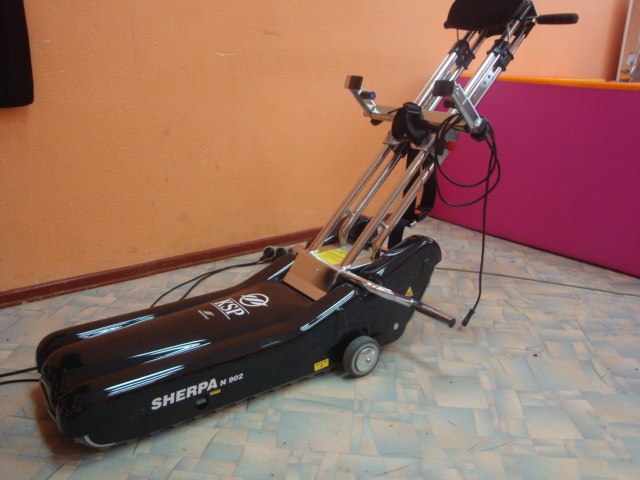 Санитарно-гигиенические комнаты оборудованы  держателями.
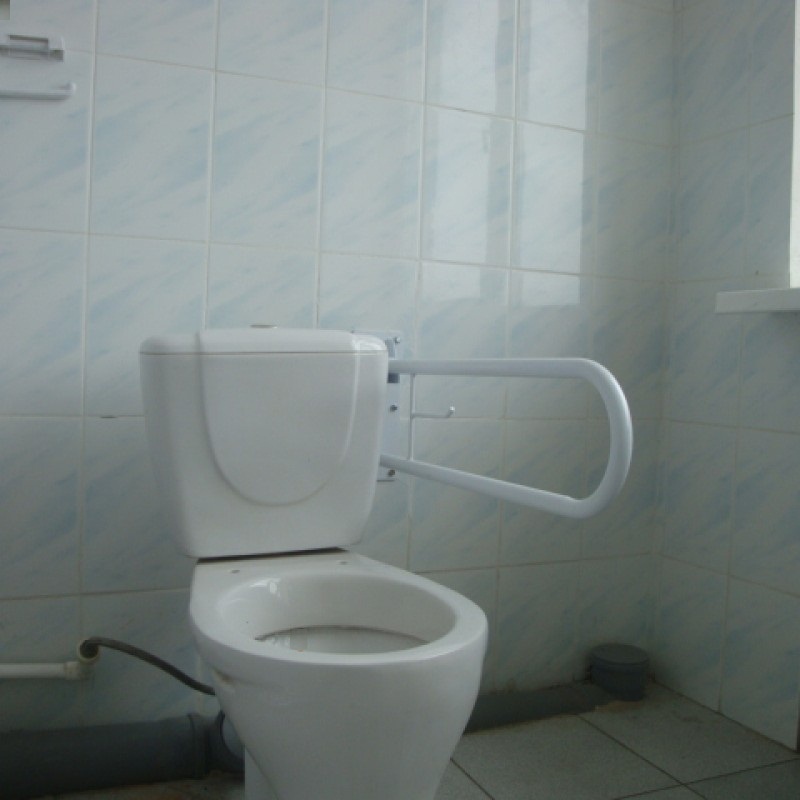 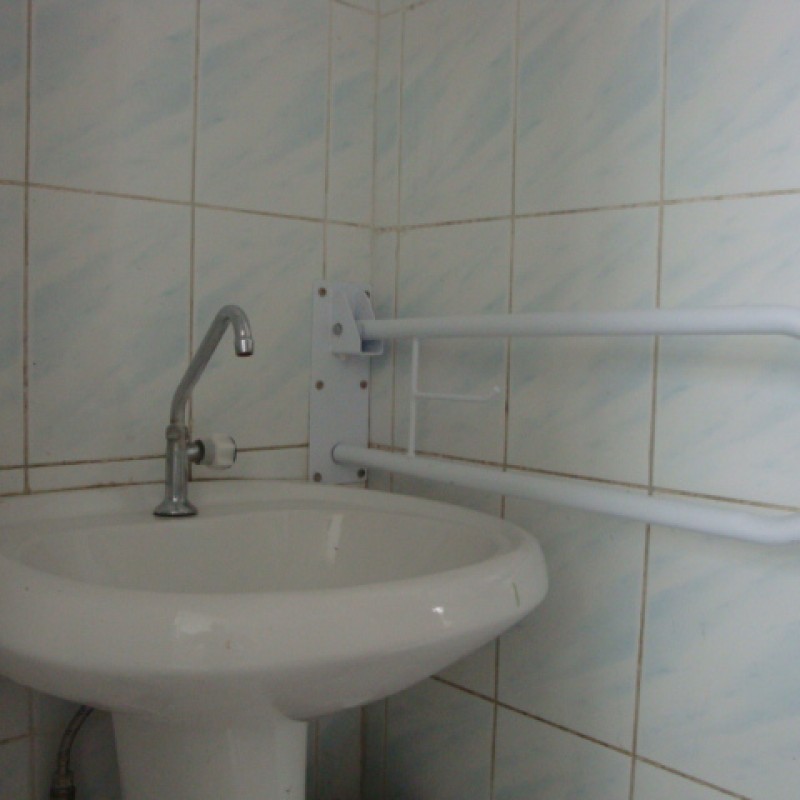 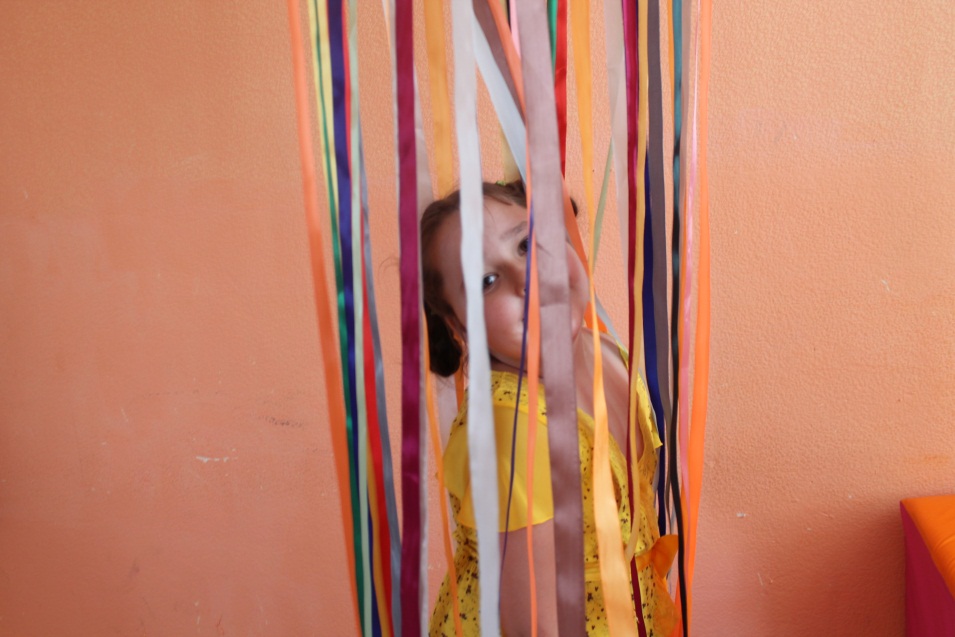 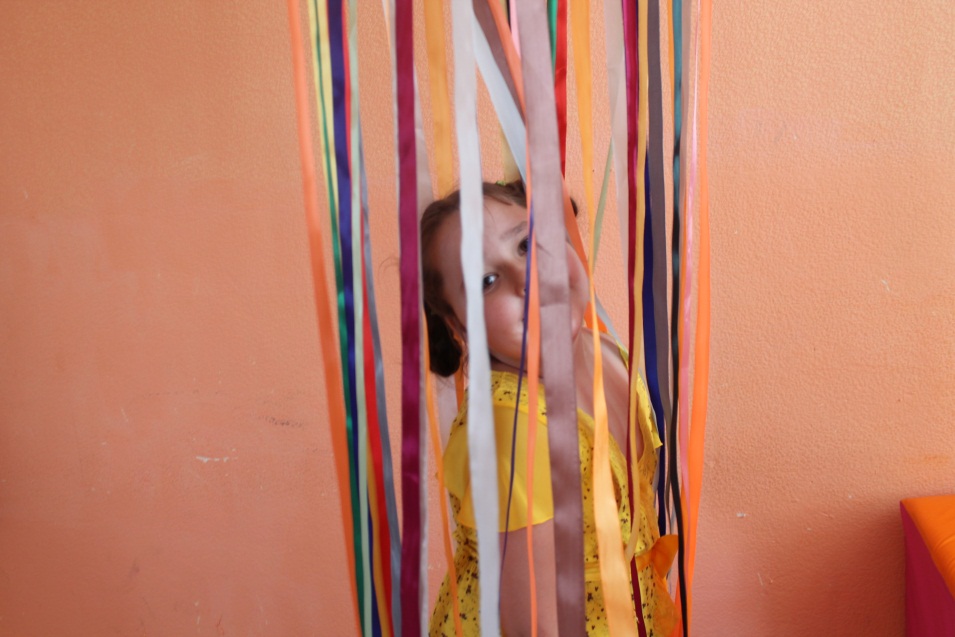 Сенсорная комната
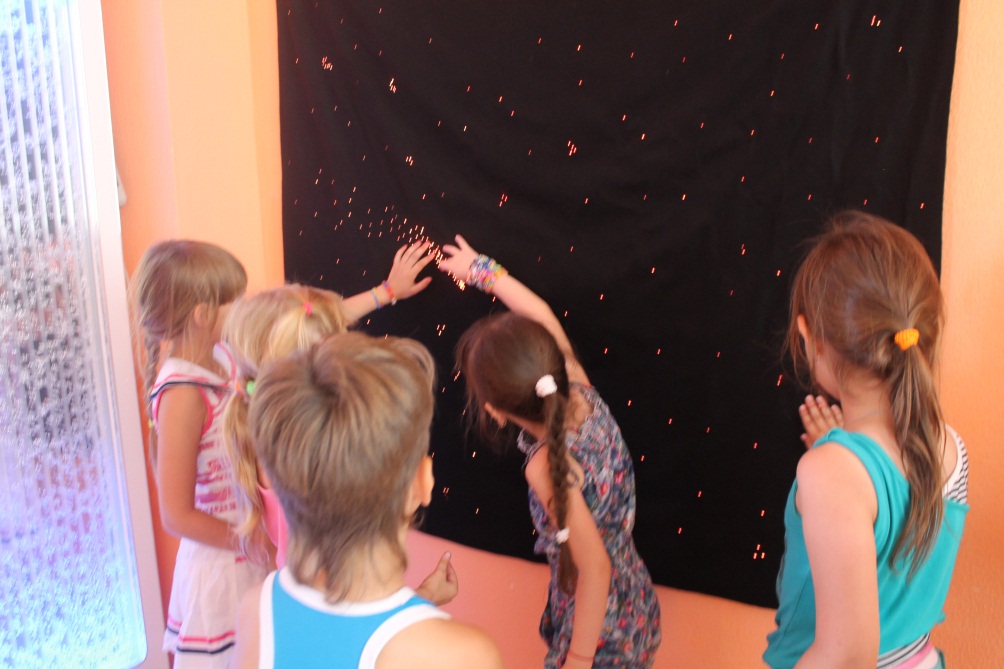 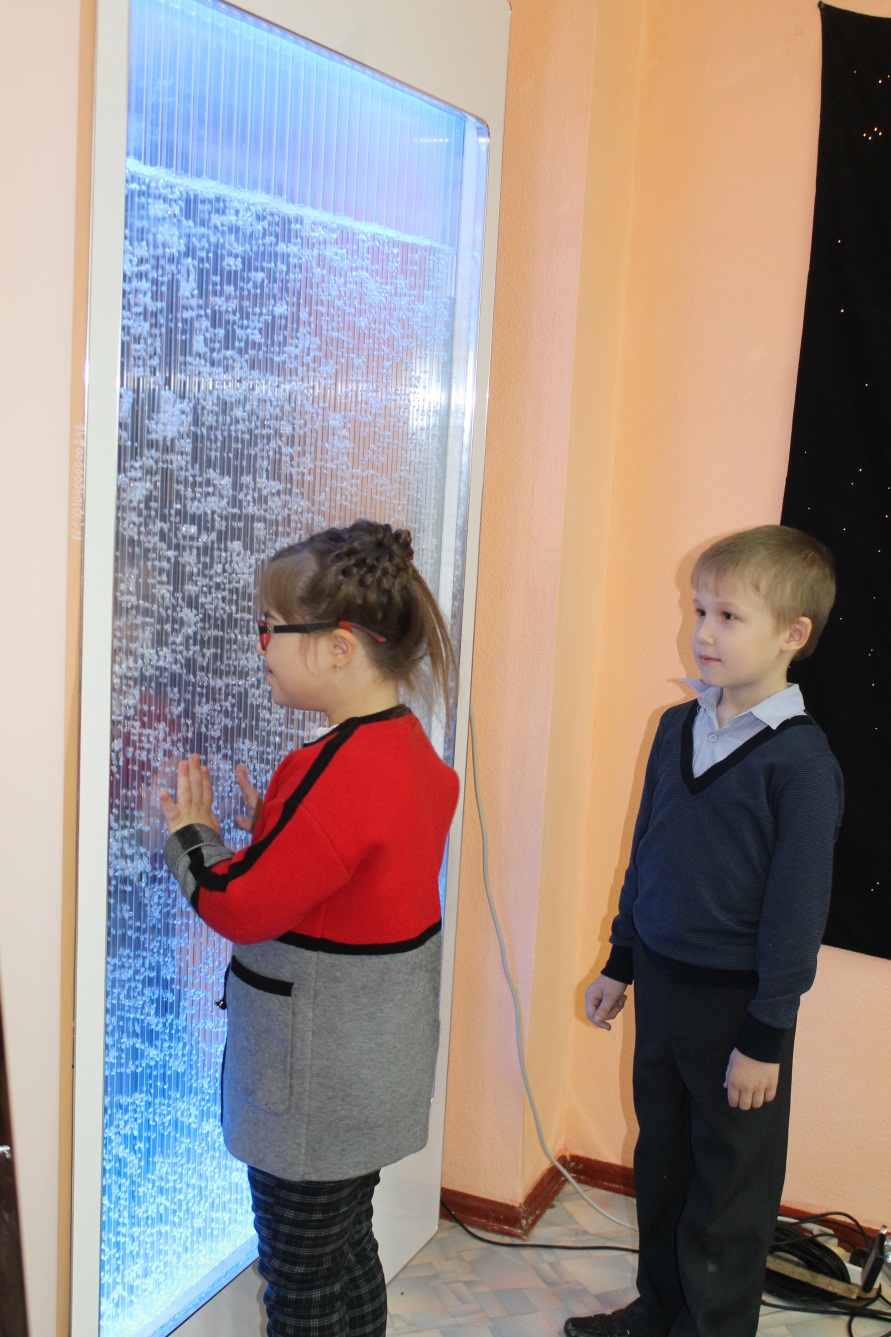 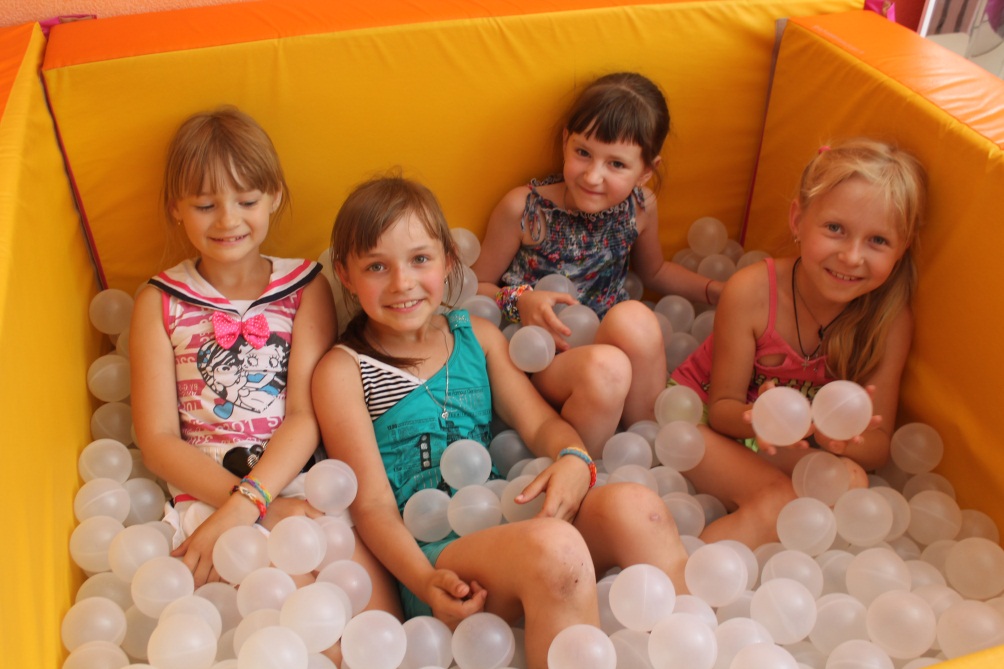 Сенсорная комната является инструментом для сенсорного развития, развития познавательной сферы, расширения мировоззрения ребенка. Её главное назначение – восполнить всю полноту восприятия, что, в свою очередь, определяет развитие высших психических функций ребенка (памяти, мышления, внимания, речи) и гармоничное развитие личности ребенка и его эмоциональной сферы.
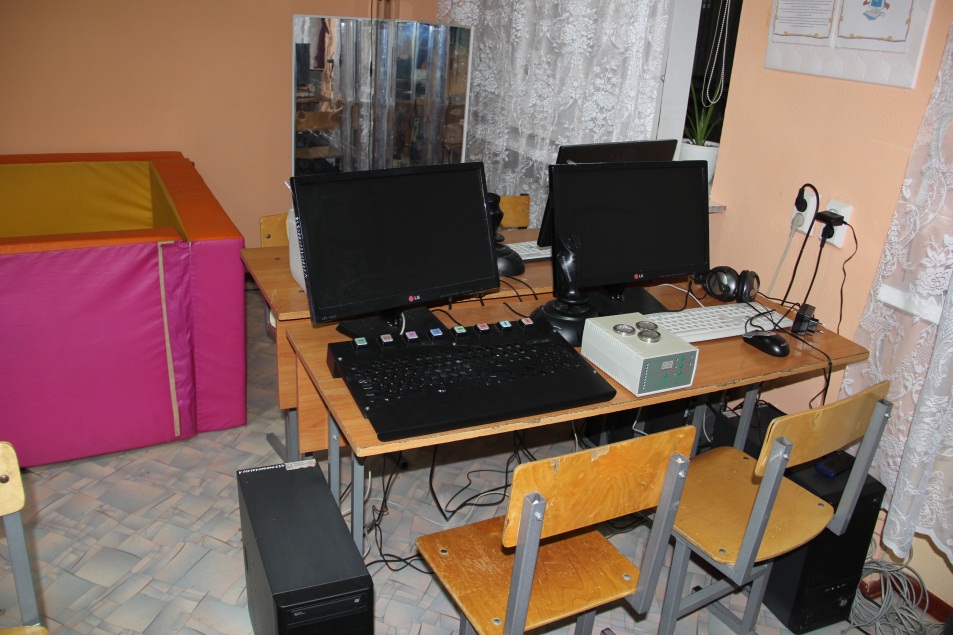 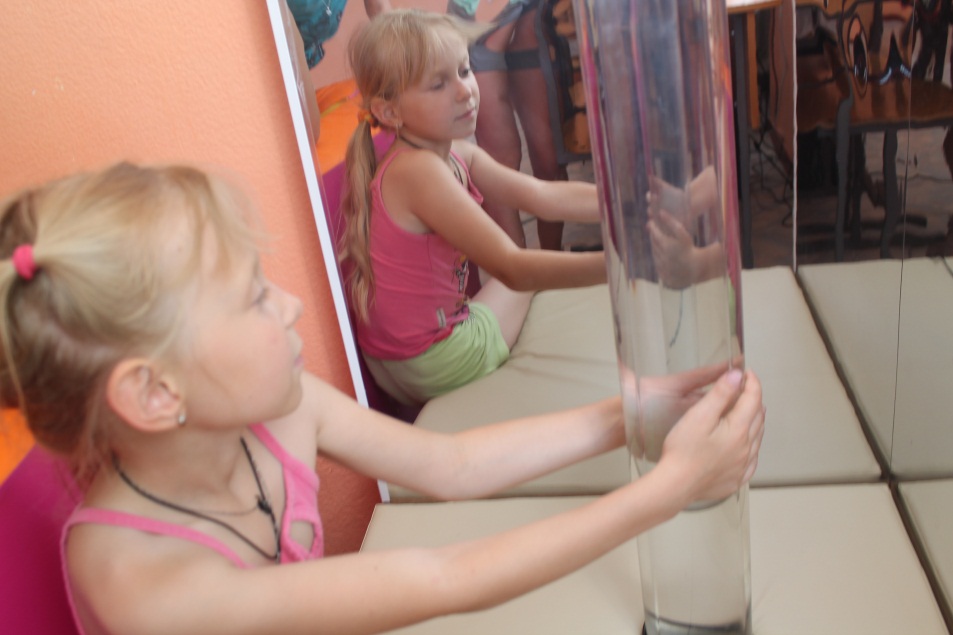 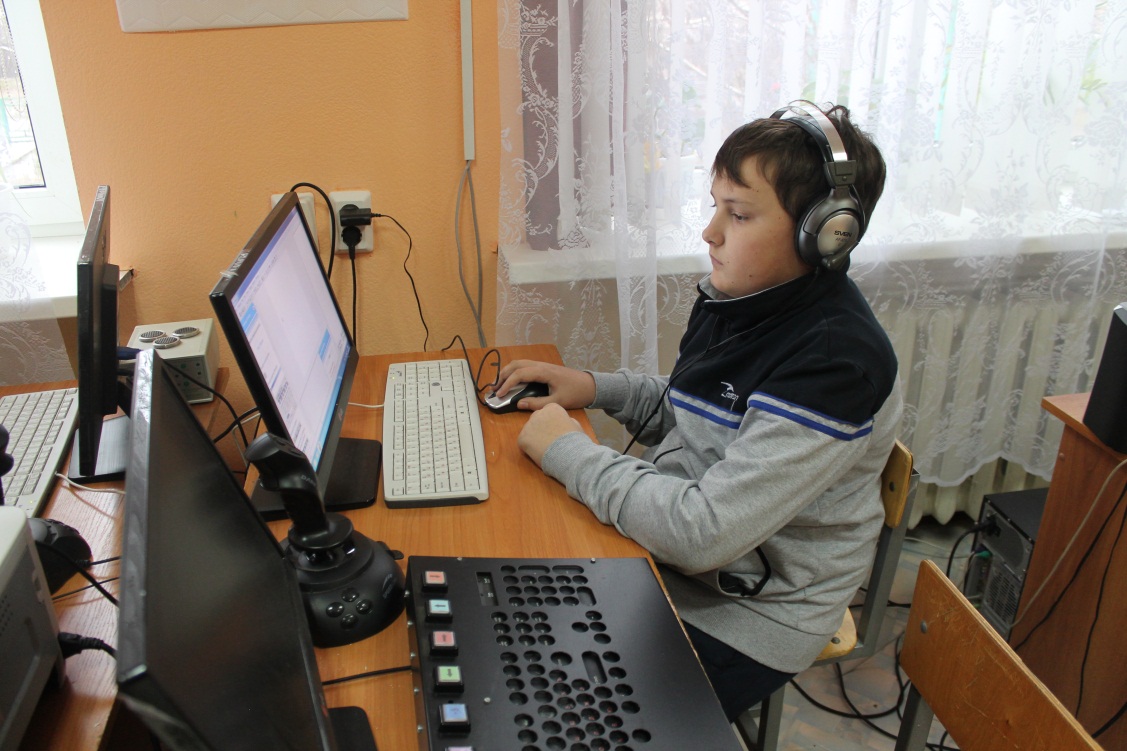 Аппаратно-программный комплекс для слабослышащих детей и детей с нарушениями речи
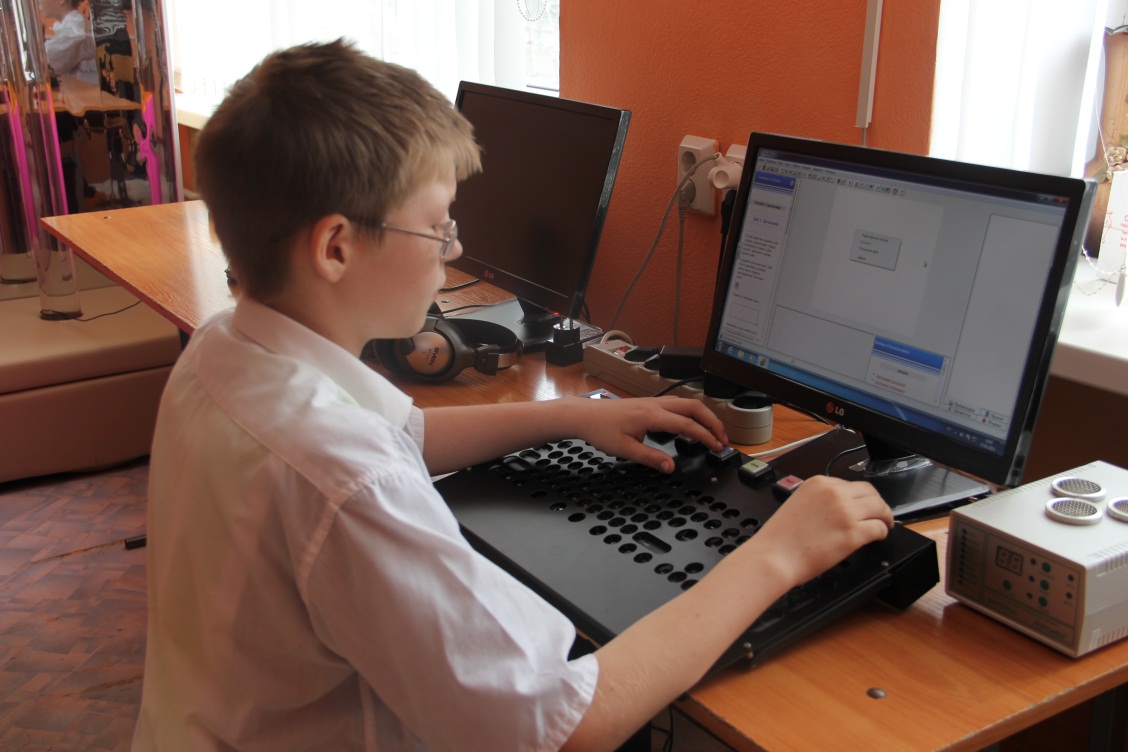 Аппаратно-программный комплекс для слабовидящих детей
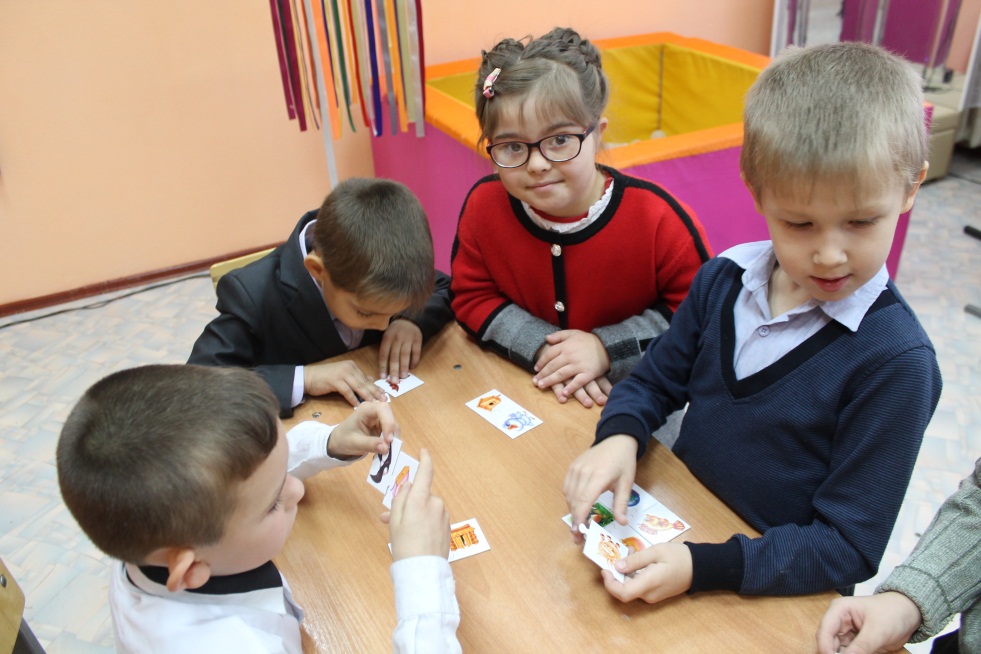 Педагогом –психологом ведется целенаправленная работа по формированию личностных качеств ребенка
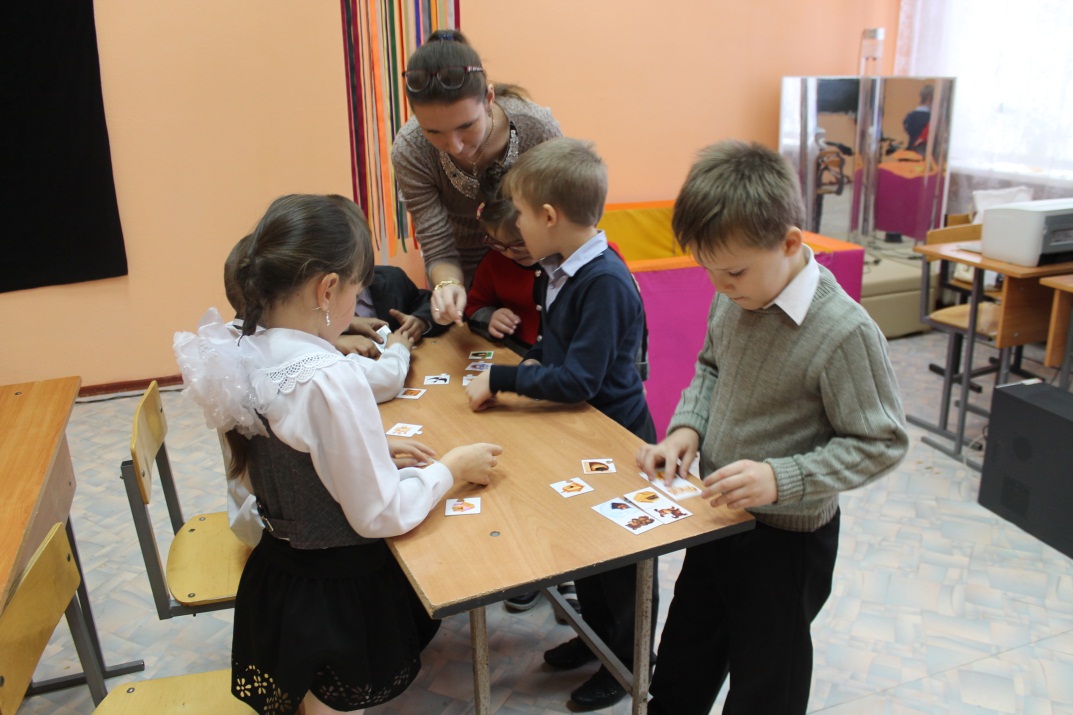 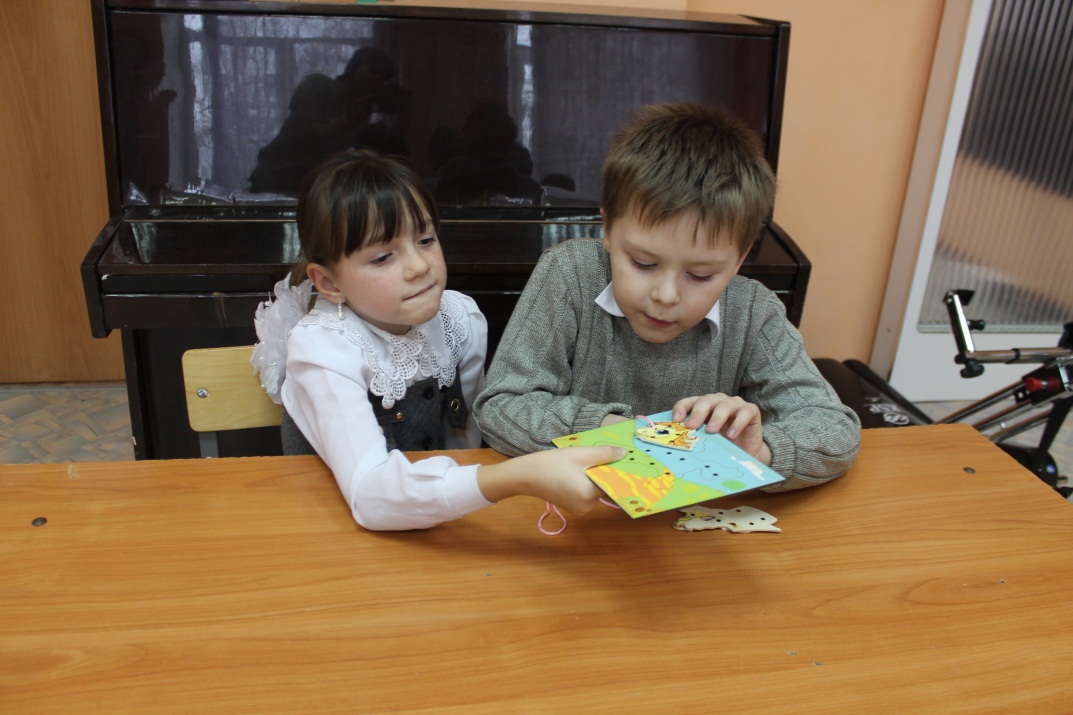 Методическая служба школы
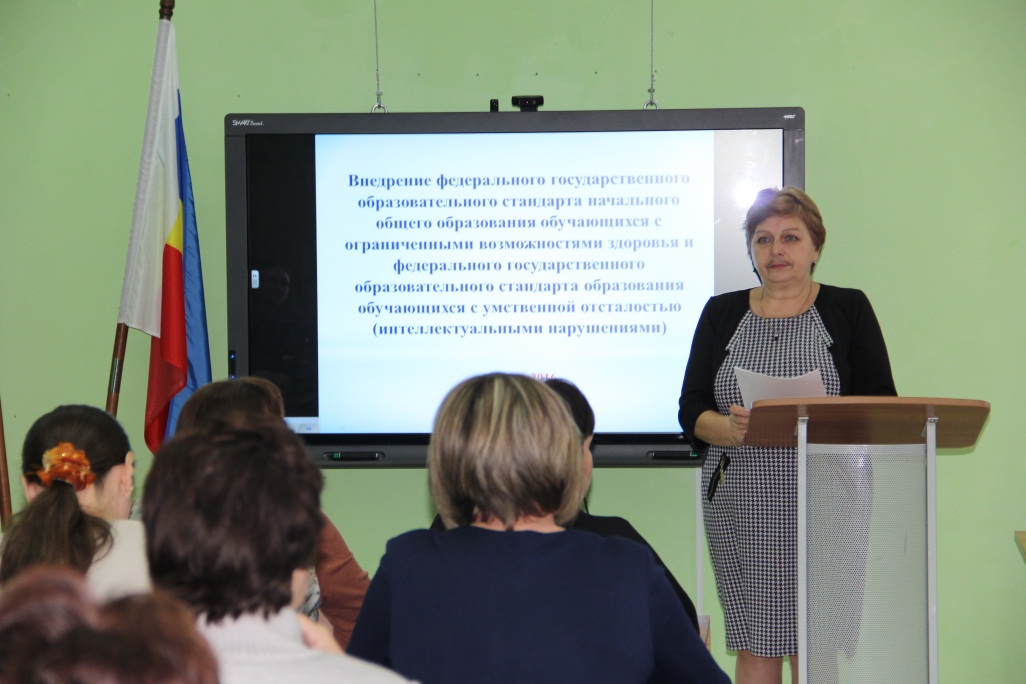 Педсовет на тему: «Психолого-педагогическое сопровождение детей с ограниченными возможностями здоровья в условиях реализации ФГОС»
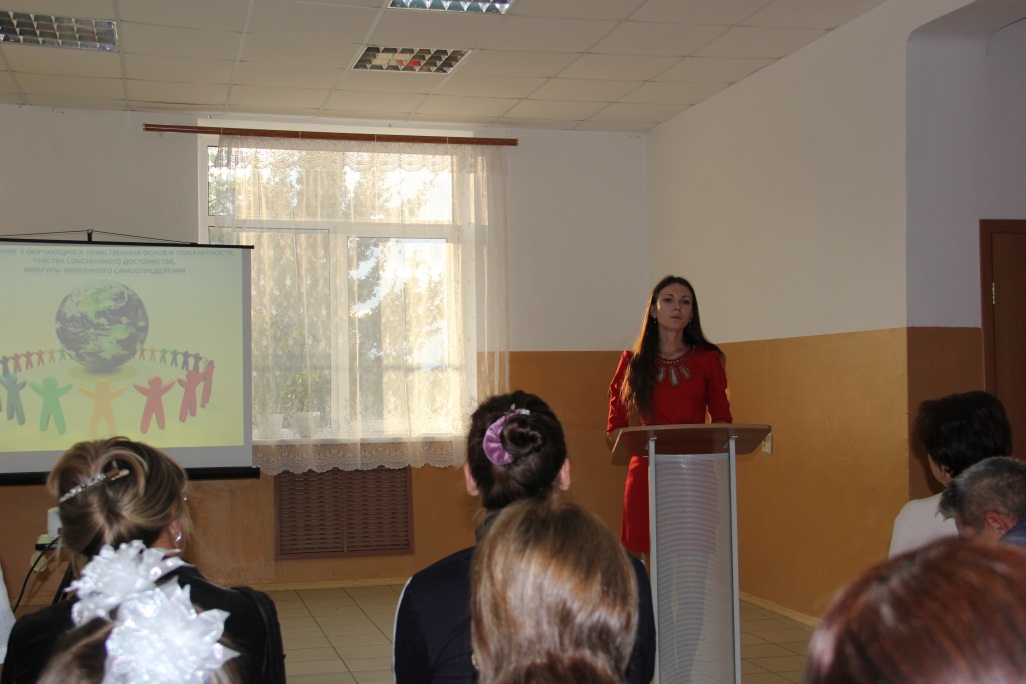 Родительский педвсеобуч. Выступление педагога-психолога по вопросу  инклюзивного образования в школе.
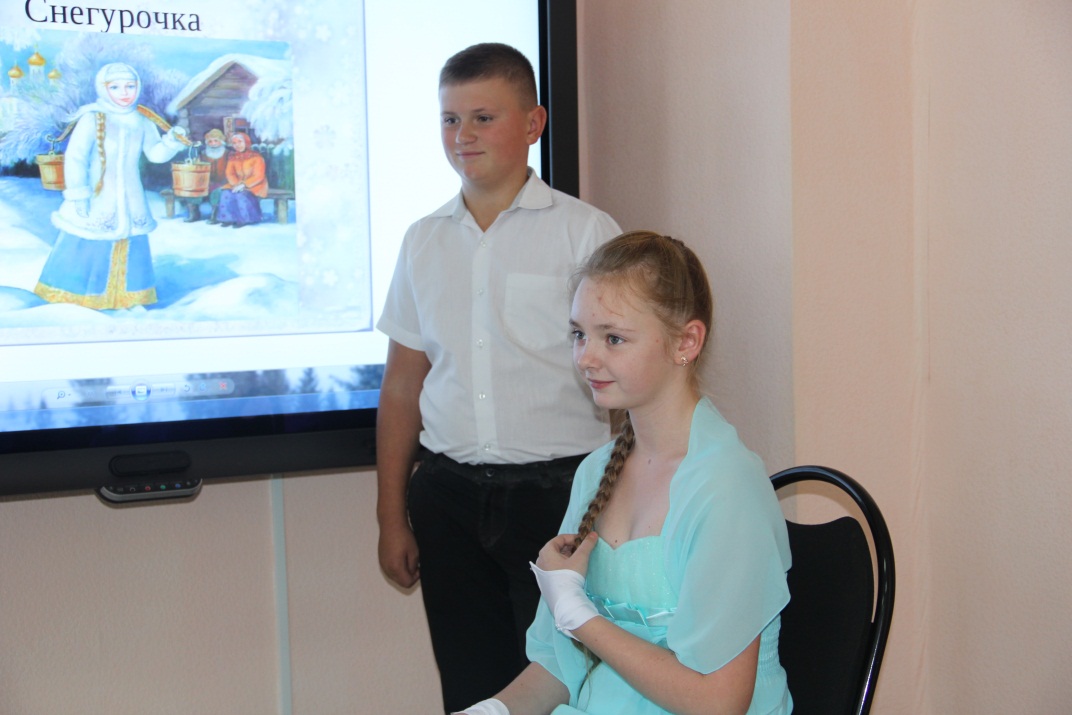 Реализация коррекционно-развивающей программы для подростков с ОВЗ
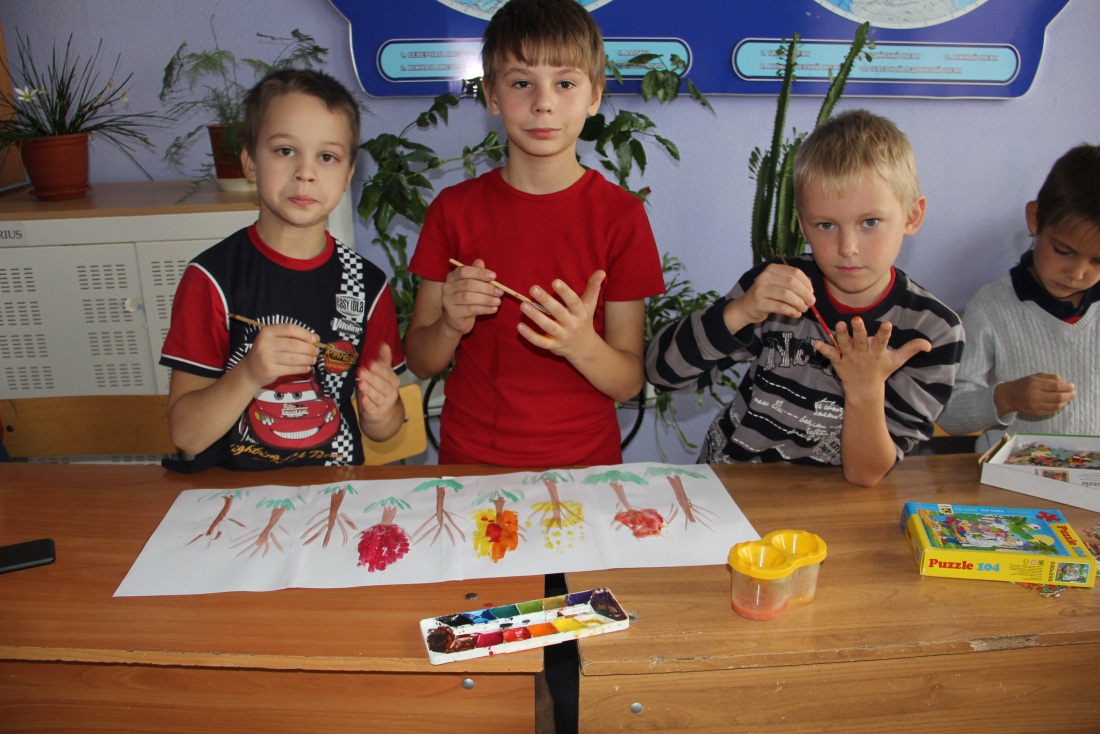 Реализация коррекционной программы 
«Мы и солнечный зайчик»
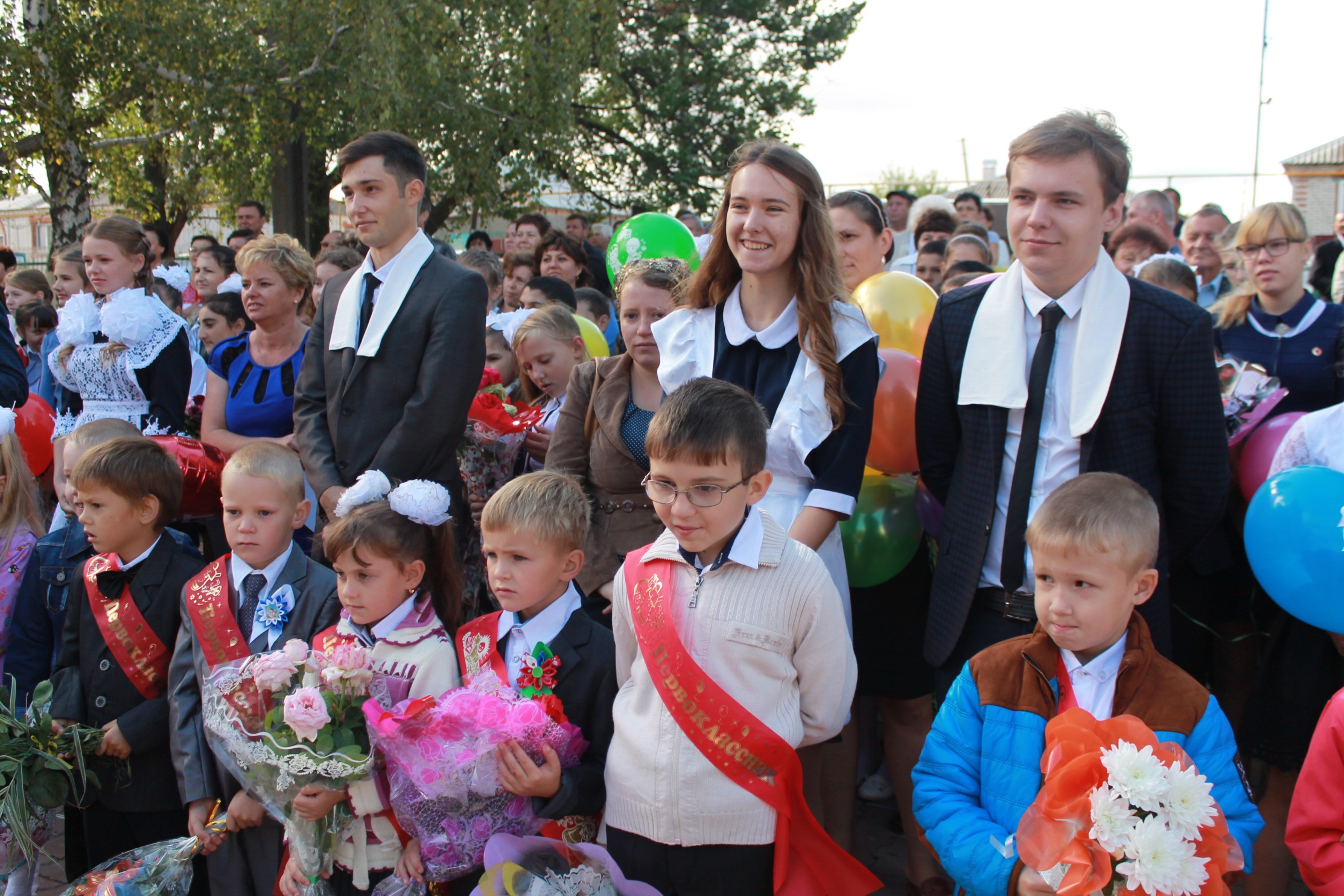 Тацинская школа №3 – школа для всех!